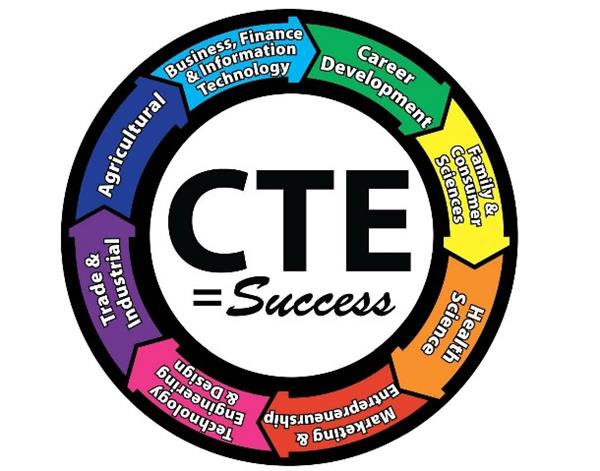 Perkin & Strong WorkforceAugust 23, 2023
MJC Institute Week
1
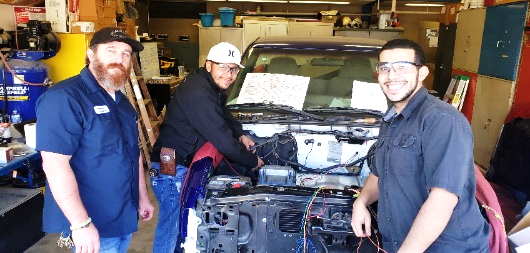 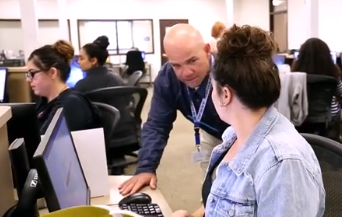 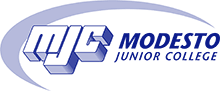 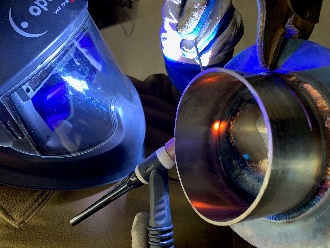 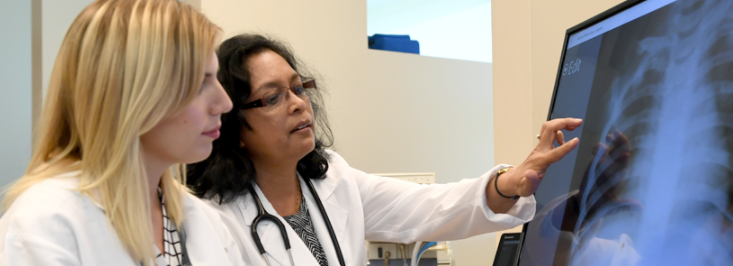 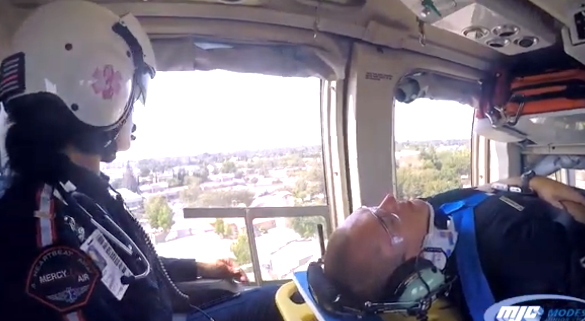 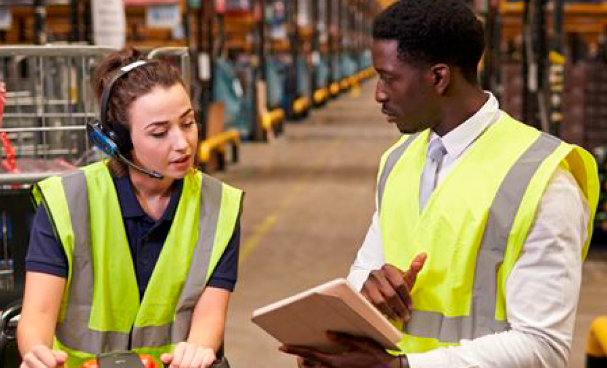 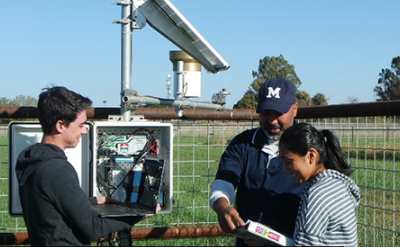 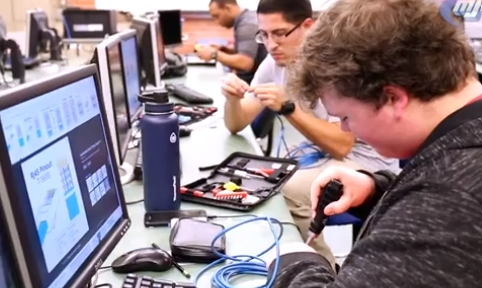 42-45% of students
Value of Career Technical Education Programs
Value proposition for our Students
Certificate and/or Degree: Stackable 
Knowledge and Skills: Value and vetted by Industry
Work Base Learning: Apprenticeship, Clinical, Externship, Internship, Career Job Resume & Interviewing, Career Fairs and Networking
Social Justice: Access and Economic Mobility
Value proposition for Community
Respond to Industry Trends
Respond to Labor Needs
Expand Tax Contributors to Economy
Etc.
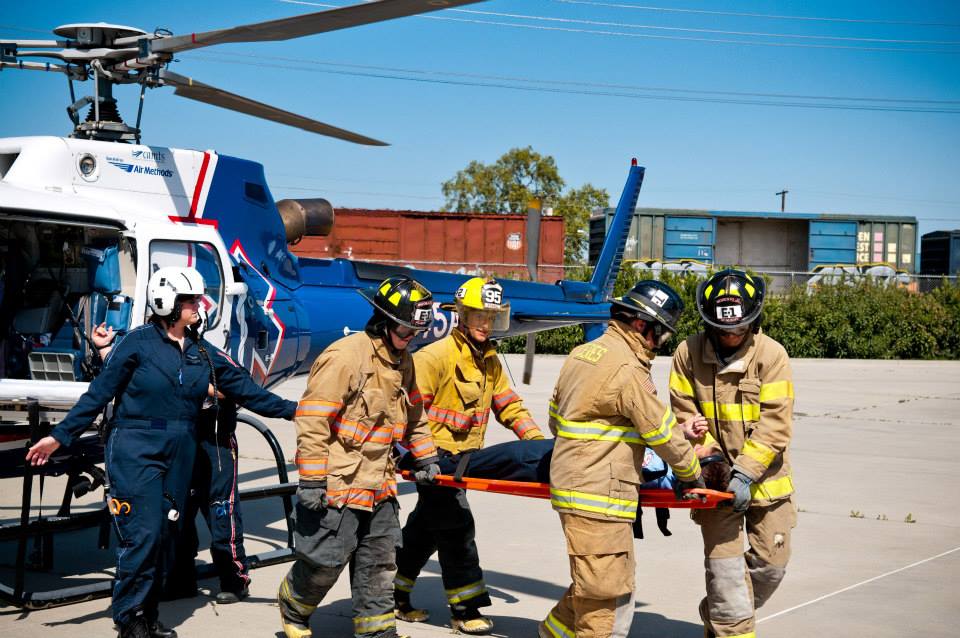 3
MJC College Priorities…It’s About our Students
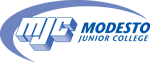 Similarities:
Proposals
Reporting
Carl Perkins: “Special Populations enrolled in CTE Programs”
Federal Funded (12 months)
MJC Carl Perkins Web Page
Carl Perkins Core Indicators
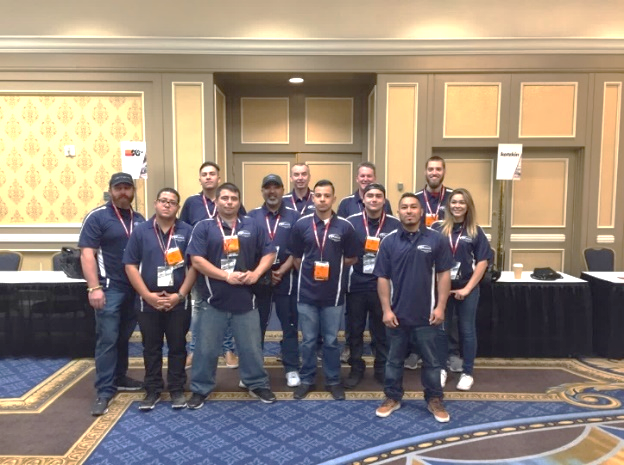 Strong Workforce Program: “More & Better”
Enrollment, Completers, Wage Earning
State Funded (24 months)
MJC Strong Workforce Web Page
Launch Board
Centers of Excellence
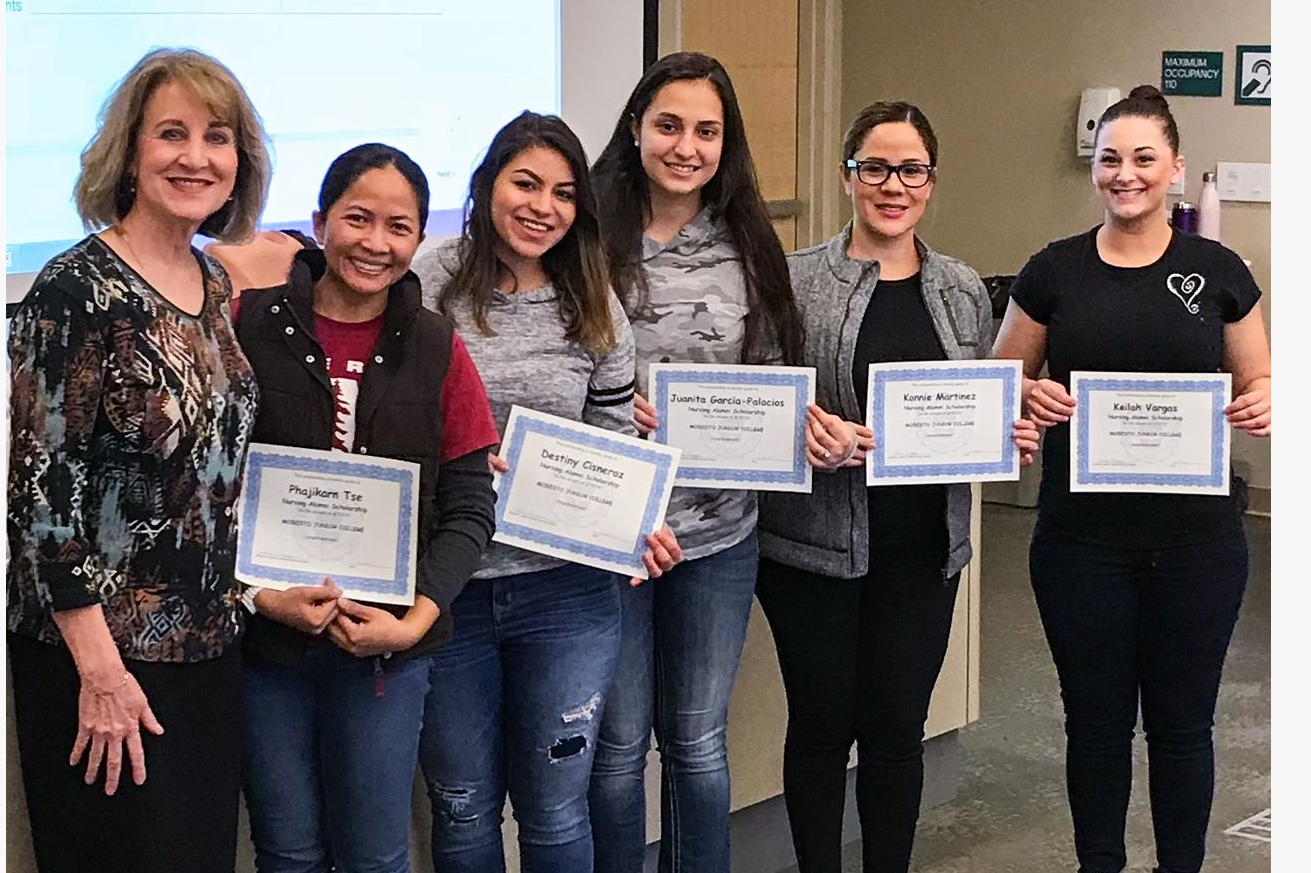 4
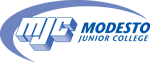 Data and Metrics
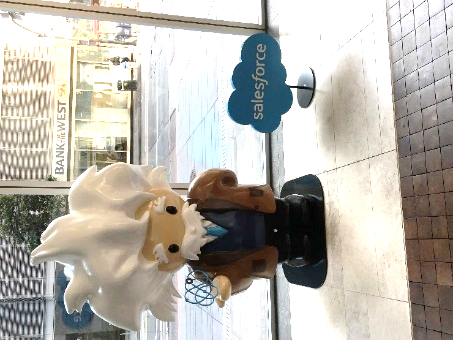 How is a Student Identified?

When students complete their application (matriculate) at MJC their profile details helps to ID if they are in a special population category.

When students complete CTE online survey each semester from the Institutional Effectiveness.

Student enrolled in a CTE Course: SAM Code: A,B, C, or D.
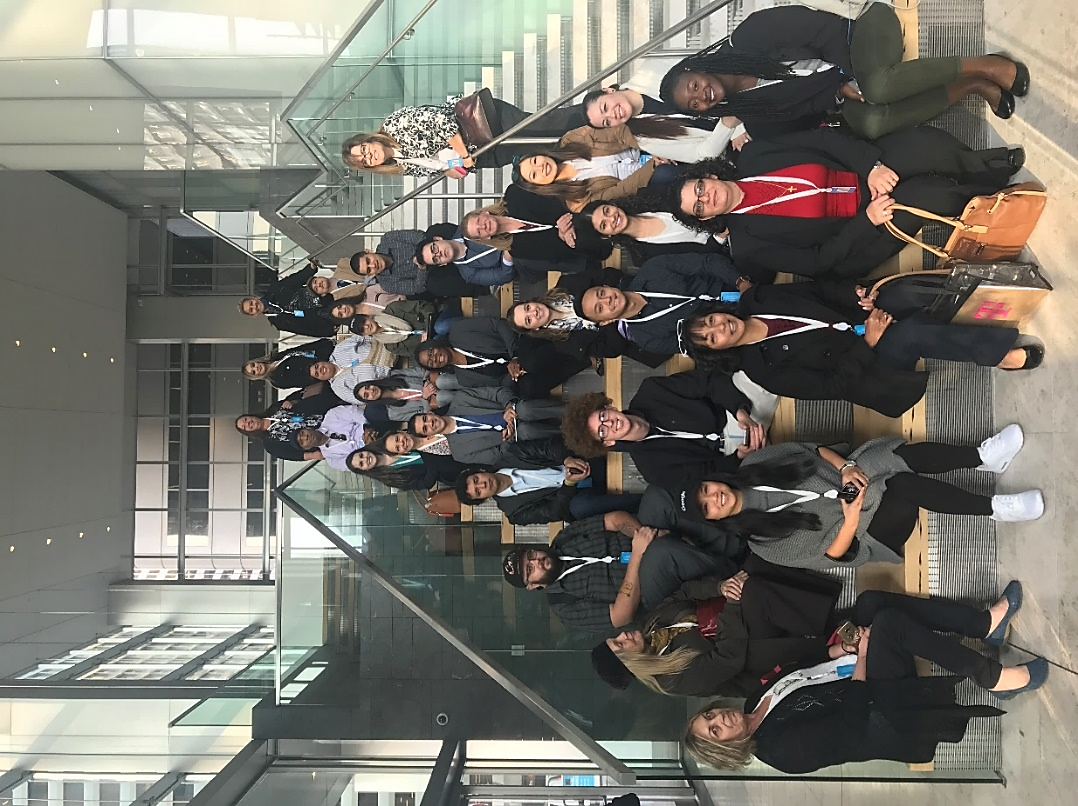 5
Strong Workforce Program Initiative
Strong Workforce funding is intended to help colleges provide More and Better CTE.


More enrollments

More completions

More students acquiring jobs
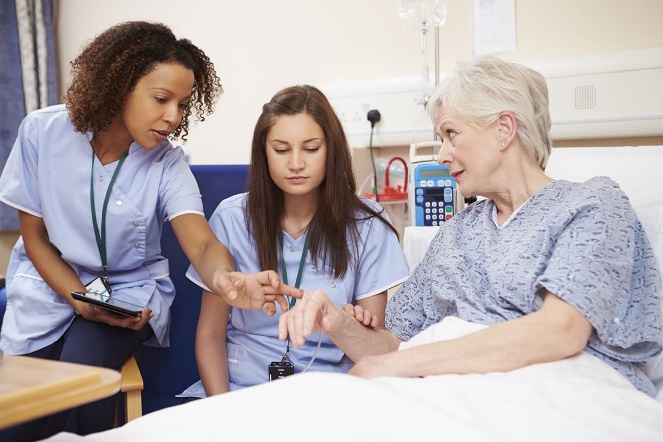 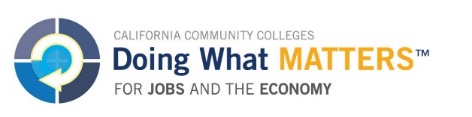 Strong Workforce Program Initiative
Strong Workforce funding is intended to help colleges provide More and Better CTE.

Increase FTES per CTE class offered
Increase # of CTE sections offered
Increase 9 units in CTE completed by students
Increase CTE Course Success Rates
Increase CTE Persistence Rates
Increase CTE Certificate, Degree or Transfer Rates
Increase Work Base Learning
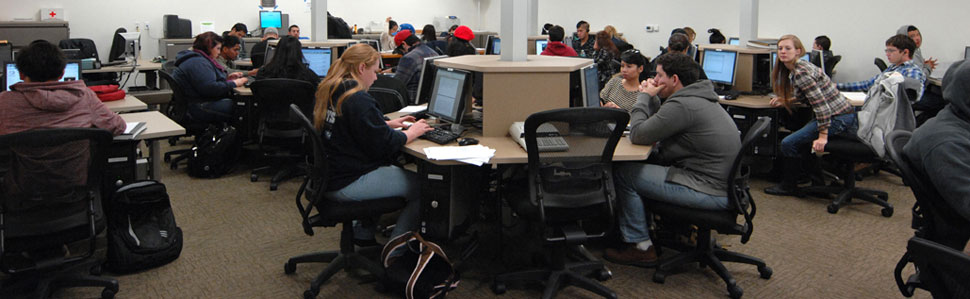 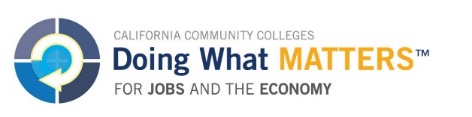 Strong Workforce Program Initiative
Strong Workforce funding is intended to help colleges provide More and Better CTE.


Student ID
Student enrolled in CTE Courses (Sam Code: A, B, C or D)
Students Completing CTE Classes
Students Completing 9 units in CTE Programs
Students Completing Certificate, Degrees and/or Transferring
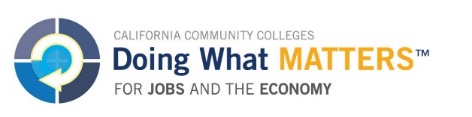 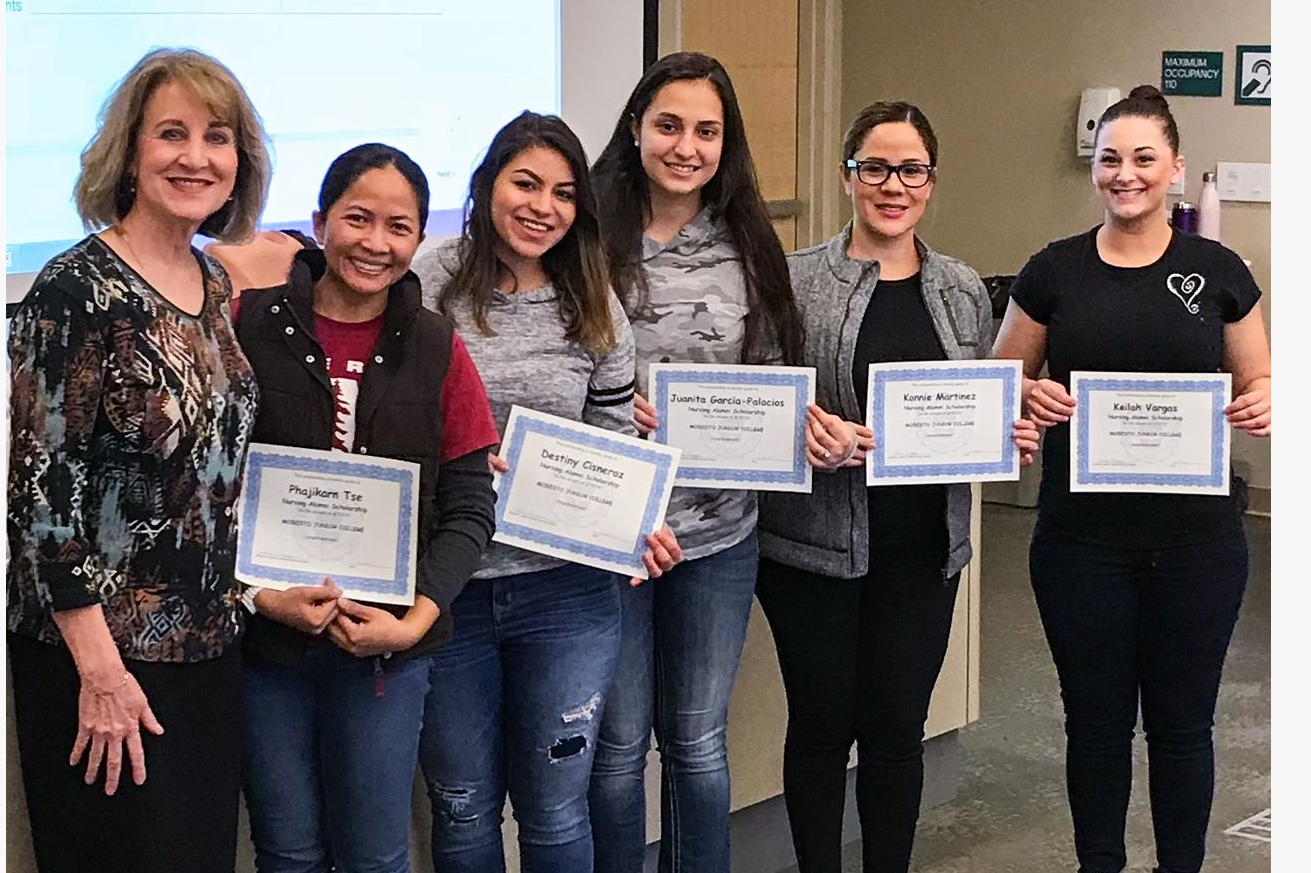 Strong Workforce Program Initiatives
Agriculture: Irrigation Technology
Agriculture: Farm Store
Allied Health: MJC Columbia Partnership
Sports Medicine
Child Development 
Business & Entrepreneurship
Building Inspection & Management
Computer Science: Cyber Security 
Dental
Digital Media
Engineering & Industrial Automation
ESL: CTE Integrated English Training Models 
Paramedics
Welding
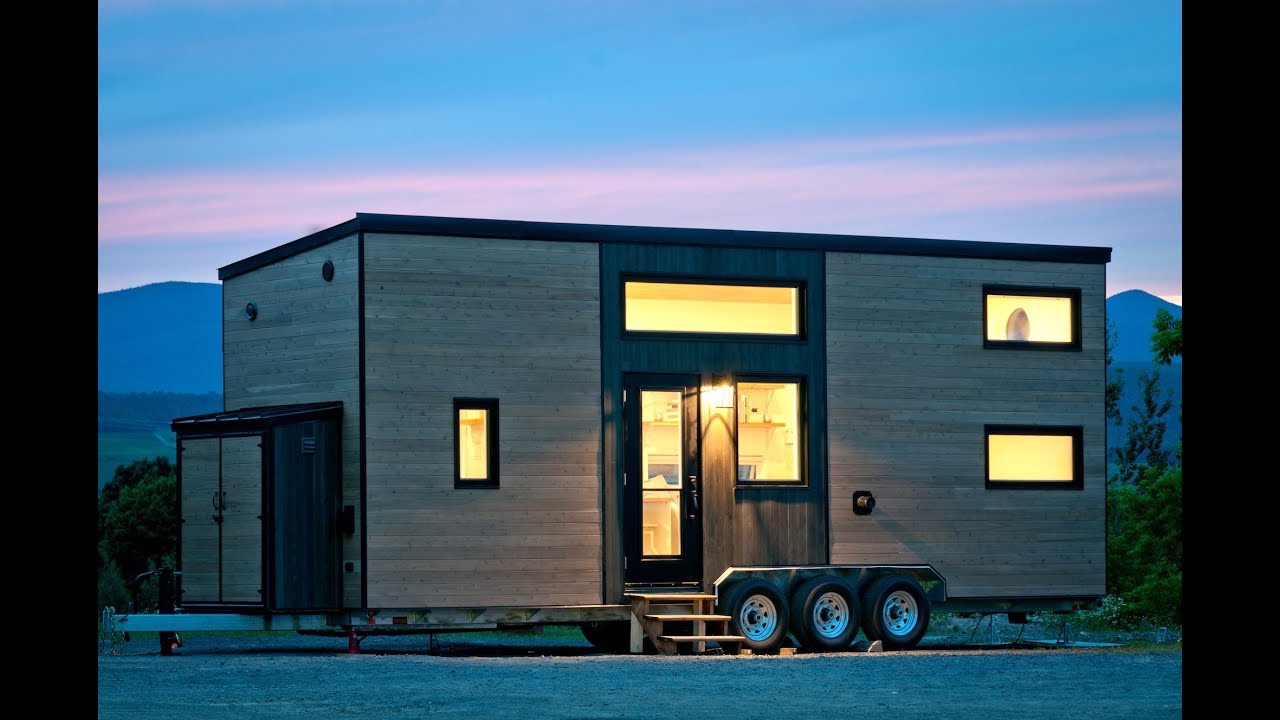 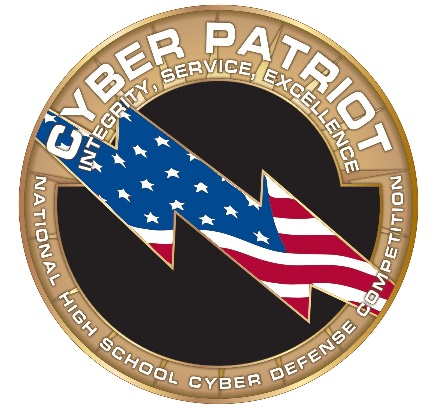 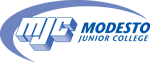 2023-24 Application Dates
Application Due Date: EXTENDED DEADLINE December 20, 2023 by 12pm via email to Rebecca Heinrich
Committee Review: January – February 2024
24/25FY Award Announcements: March 2024
24/25 Award Budget Setups: July/August 2024
10
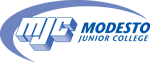 Carl Perkins & Strong Workforce
Carl Perkins Funding: 12 months

Strong Workforce Funding: 24 months

Note: Strong Workforce resources are allocated to support RAFC priorities. This varies by year. Has been $350 to $900K. This number is determined after projects are awarded.
11